Atbalsta iespējas tūrisma attīstībai Latgales plānošanas reģionā
Izaicinājumi – uzņēmējdarbība kā prioritāte
2
Reģionālās attīstības tendences
Bezdarba līmenis plānošanas reģionos 2011.-2015. gada sākumā, %
IKP uz vienu iedzīvotāju plānošanas reģionos 2008.-2012. gadā, faktiskajās cenās, euro
Nefinanšu investīcijas  uz vienu iedzīvotāju plānošanas reģionos 2009.-2013.gadā (2013.gada salīdzināmajās cenās; euro)
Ekonomiski aktīvo individuālo komersantu un komercsabiedrību skaits uz 1000 iedzīvotājiem plānošanas reģionos 2009.-2013.gadā
3
[Speaker Notes: Pēdējos piecos gados ekonomiskās attīstības tendences reģionos ir uzlabojušās (lielā mērā skaidrojams ar atgūšanos no ekonomiskās krīzes). 
Visos slaidā attēlotajos indikatoros labāko sniegumu uzrāda Rīgas plānošanas reģions, bet zemākie rādītāji ir Latgales plānošanas reģionam.

Visos reģionos IKP uz vienu iedzīvotāju kopš 2010.gada ir pieaudzis pēc izteikta krituma iepriekšējos gados. Rīgas plānošanas reģiona IKP uz vienu iedzīvotāju ir būtiski augstāks kā citos reģionos. Vienlaikus visos reģionos, izņemot Rīgas plānošanas reģionu, IKP uz vienu iedzīvotāju 2012.gadā ir pārsniedzis pirmskrīzes (2008.gada) līmeni.

Kopš 2011.gada bezdarba līmenis visos reģionos turpina samazināties. 2015.gadā tas bija no 3,7% Rīgas reģionā līdz 11,8% Latgales reģionā.

Piesaistītais nefinanšu investīciju apjoms uz vienu iedzīvotāju kopš 2010.gada visos reģionos ir pieaudzis, vienlaikus trijos reģionos piesaistīto investīciju apjoms 2013.gadā ir nedaudz samazinājies. 2012.gadā Kurzemes reģions piesaistīja līdzvērtīgu investīciju apjomu uz vienu iedzīvotāju kā Rīgas reģions.

Ekonomiski aktīvo individuālo komersantu un komercsabiedrību skaits uz 1000 iedzīvotājiem plānošanas reģionos ievērojami atšķiras, ļoti būtiskai daļai uzņēmēju koncentrējoties Rīgas plānošanas reģionā. Vienlaikus kopš 2009.gada visos reģionos novērojams stabils uzņēmumu skaita pieaugums.

Problēmas:
Nepietiekama spēja piesaistīt investīcijas reģionos ārpus Rīgas
Augstāks pašnodarbināto īpatsvars reģionos ārpus Rīgas, vairāk kā 2/3 aizņemto darbavietu atrodas Rīgas plānošanas reģionā
Kvalitatīvas infrastruktūras trūkums investoru piesaistei un darbavietu radīšanai reģionos
Liels apjoms degradētu teritoriju, kas iepriekš tikušas izmantotas vai plānotas uzņēmējdarbībai, bet pašlaik pamestas vai netiek pilnīgi izmantotas]
Iedzīvotāju skaita izmaiņu dinamika plānošanas reģionos, %
4
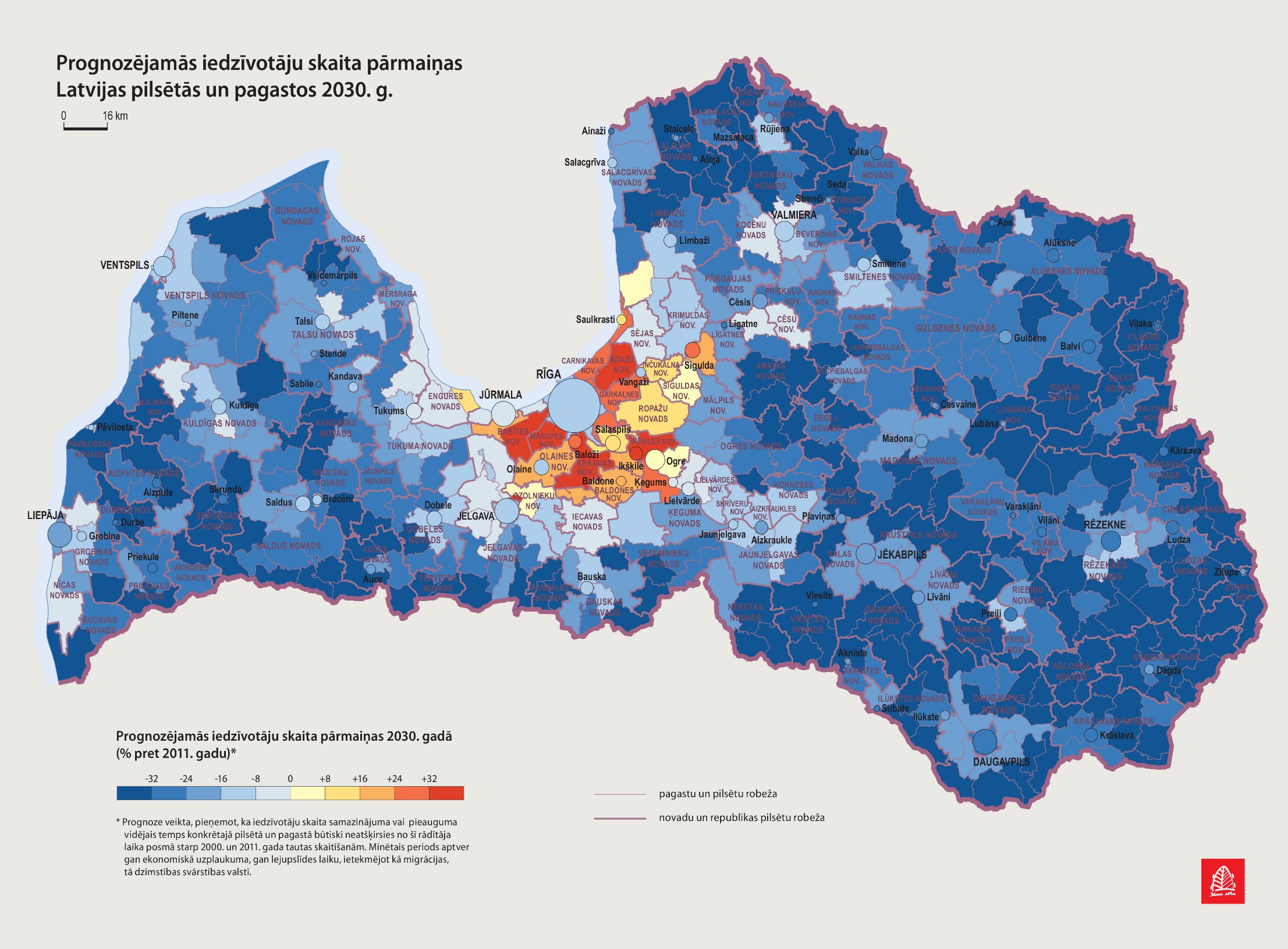 5
Iespējas - tūrisms
6
Latgales pārstāvniecība
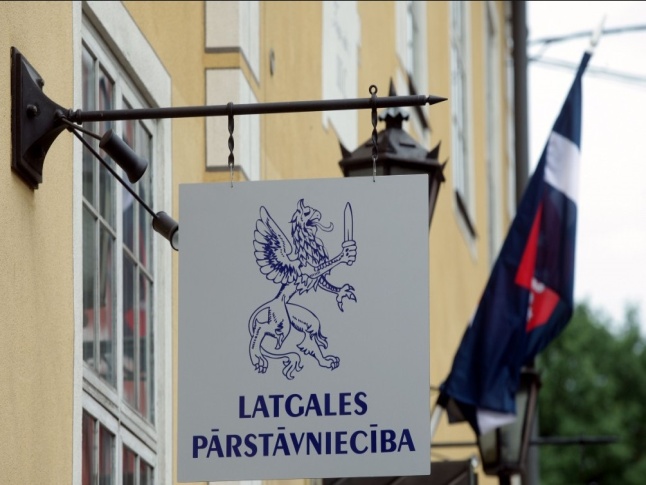 Nozīmīgākās veiktās aktivitātes:
Latgales reģiona pārstāvniecībā tiek prezentēti aktuālie investīciju projekti, Latgales vietējo uzņēmēju un amatnieku produkcija, kā arī nodrošinātas konferenču un apspriežu telpas Latgales uzņēmēju komunikācijai ar investoriem un sadarbības partneriem. 

Ņemot vērā tūrisma nozīmi reģionālās attīstības veicināšanā ārpus nacionālas un reģionālas nozīmes attīstības centriem, pārstāvniecībā prezentētas arī tūrisma iespējas Latgalē.

Investīciju piesaistes materiāli - katalogs par pašvaldību investīciju objektiem Latgales plānošanas reģionā.
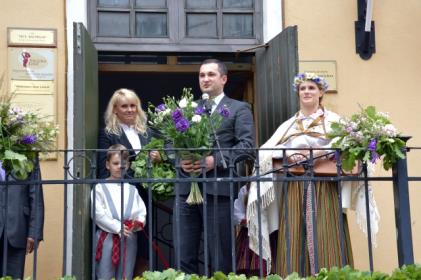 7
[Speaker Notes: Latgales pārstāvniecības izveidošana un līdzšinējā darbība pierādīja tās nepieciešamību kā noteikta veida praktisku atbalsta centru galvaspilsētā privātajiem uzņēmējiem un investoriem.]
Pārrobežu sadarbības programmas 2007.-2013.gadam: atbalsts tūrisma attīstībai un  kultūras mantojuma saglabāšanai Latgalē
Latvijas–Lietuvas pārrobežu sadarbības programma:
Water Joy  - Ūdens tūrisma attīstība Utenas un Latgales reģionos (Latgales Plānošanas reģions, Latgales reģiona attīstības aģentūra, 1,34MEUR)
New Quality Image –Zarasu un Krāslavas pilsētvides uzlabošana (Krāslavas novada dome, 1,47 MEUR)

Igaunijas - Latvijas–Krievijas pārrobežu sadarbības programma:
Tour  de Latgale-Pskov - Ceļojums caur Latgali un Pleskavu (Latgales Plānošanas reģions, Latgales reģiona attīstības aģentūra, 1,68 EUR)
To preserve not to lose it – kultūrvēsturiskā mantojuma aizsargāšana, nemateriālā kultūras un dabas mantojuma atjaunošana, vietējo tradīciju un prasmju apzināšana un atdzīvināšana(Balvu  novada  pašvaldība, 0,86 MEUR)

Latvijas–Lietuvas–Baltkrievijas pārrobežu sadarbības programma:
Bella Dvina 2 - Tūrisma attīstības veicināšana Latgales-Utenas-Vitebskas pārrobežu reģionos (Latgales reģiona attīstības aģentūra, 1,6MEUR);
Culinary heritage - Kulinārijas pakalpojumu uzlabošana Latgales un Vitebskas reģionos, balstoties uz kulinārā mantojuma koncepciju (Krāslavas novada pašvaldība), Dagdas novada pašvaldība, Rēzeknes novada pašvaldība, Ludzas novada pašvaldība; 0,43 MEUR)
[Speaker Notes: 2007.-2013. gada plānošanas periodā Latgales pašvaldības, LPR administrācija, Latgales tūrisma attīstības aģentūra un citas institūcijas aktīvi piedalījās pārrobežu sadarbības programmās, īstenojot ar partnerorganizācijām no Lietuvas, Krievijas un Baltkrievijas vairākus interesantus projektus tūrisma attīstības, dabas un kultūras mantojuma saglabāšanas jomā. 

Tikai daži  sadarbības piemēri: 

Latvijas–Lietuvas pārrobežu sadarbības programma:

Projekta nosaukums: LLI-050 Water Joy 
Projekta būtība: Ūdens tūrisma attīstība Utenas un Latgales reģionos. Jaunu tūrisma galamērķu un produktu radīšana, tūrisma speciālistu kapacitātes celšana un jaunu informatīvo materiālu izstrāde.
Partneri no Latgales Latgales Plānošanas reģions, Latgales reģiona attīstības aģentūra
Projekta budžets (ERAF):  1,344,639.14
Latgales partneru budžets (ERAF): 983,678.79
Latgalē veiktās aktivitātes:
Izstrādāts TEP un tehniskais projekts gājēju ceļa izveidei gar Daugavu Krāslavas pilsētā. Izstrādāta tehniskā dokumentācija apgaismojuma ierīkošanai atpūtas vietās Ludzā, Medumu parka vasaras estrādes rekonstrukcijai nepieciešamās tehniskās dokumentācijas izstrāde, kā arī skiču projektu izstrāde pludmalei Balvos, kas tiks pielāgota cilvēkiem ar īpašām vajadzībām, koka gājēju celiņa, pludmales pieejas kāpņu, volejbola laukumu utt. skiču projektu izstrāde. 
Izveidota atpūtas vieta pie ūdens Ilūkstē (laivu piestātne, piknika vietas, WC, signālbojas, norādes zīmes, informācijas stendi utt.) un glābēju motorlaivas iegāde. Triju atpūtas vietu izveide, apgaismes iekārtu uzstādīšana, koka gājēju celiņa uzstādīšana, automašīnu stāvvietas izbūve, volejbola un futbola laukumu izveide un labiekārtošana Ludzā. Līvānos tika izveidots aktīvā tūrisma centrs, divas velosipēdu novietnes, laivu piestātne, inventāra noliktava, atpūtas telpa cilvēkiem ar īpašām vajadzībām. Balvos tika izveidotas un labiekārtotas četras atpūtas vietas. Viļakā tika izveidota un labiekārtota viena atpūtas vieta ar koka nojumi, bērnu rotaļlaukumu, volejbola laukumu, automašīnu stāvlaukumu utt. Medumos tika izveidota un labiekārtota viena atpūtas vieta un divas laivu piestātnes. 
Projekta nosaukums: LLI-046 New Quality Image
Projekta būtība: Projekta mērķis ir radīt pievilcīgu vidi dzīvošanai un tūrismam, uzlabojot Zarasu un Krāslavas pilsētvidi.
Partneri no Latgales Krāslavas novada dome
Projekta budžets (ERAF):  1,472,447.21
Latgales partneru budžets (ERAF): 798,358.73
Latgalē veiktās aktivitātes:
Tika veikti rekonstrukcijas darbi 18.novembra laukumā un pieguļošajās gājēju ieliņās Krāslavas vēsturiskajā centrā. Renovēts Krāslavas pils komplekss. Informācijas stendu (10) un reklāmas stendu (10) izstrāde un iegāde, norāžu zīmju (5) uzstādīšana. Datortehnikas iegāde (projektors, dators).

Latvijas–Krievijas pārrobežu sadarbības programma:
Tour - Ceļojums caur Latgali un Pleskavu (Latgales Plānošanas reģions, Latgales reģiona attīstības aģentūra, 1,68 EUR)
Sagaidāmie rezultāti
Tiks palielināta Pleskavas tūrisma attīstības centra (TAC) kapacitāte, lai veiktu efektīvu projekta koordināciju un tūrisma veicināšanas pasākumus. Veikta tehniskā nodrošinājuma iegāde Pleskavas TAC, lai sekmētu projekta ieviešanu (1 klēpjdators, 1 kopētājs, 1 printeris, 1 plānotājs, 1 multimediju projektors, 1 multimediju ekrāns);
45 pašvaldības un vairāk nekā 100 tūrisma profesionāļi tiks informēti par projekta aktivitātēm un tā attīstību. Kā arī, 2 miljoni iedzīvotāji tiks informēti (gan projekta teritorijā, gan ārpus tās) par projektu un kopīgajiem tūrisma maršrutiem, izmantojot tūrisma gadatirgus, publikācijas un interneta mājas lapu. Projekta apraksts ar sociālo mediju palīdzību pasaulē piesaistīs vismaz 500 sekotāju/biznesa partneru;
Tiks attīstīti 5 starpreģionu tūrisma maršruti, ņemot vērā valsts iestāžu pārstāvju diskusijas projekta ieviešanas laikā;
Latgales un Pleskavas reģionā tiks organizēti 8 radoši semināri, balstoties uz savstarpējo interešu vajadzībām, tostarp radošumu un inovācijām tūrisma saistīto pakalpojumu sfērā, mārketinga lomu tūrisma atpazīstamības veicināšanā, kvalitātes vadībā un tūrisma produktu dažādošanā, TIC lomu reģionālā tūrisma atpazīstamības veicināšanā, robežu šķērsošanas jautājumos un saistībā ar iespējamiem risinājumiem;
Tiks uzlabotas 19 ūdens tūrisma vietas Latgales un Pleskavas reģionos un 7 ūdens tūrisma infrastruktūras vietas tiks uzlabotas Pleskavas reģionā. 13 informācijas stendi tiks izvietoti tūrisma objektu vietās. 195 bojas tiks izvietotas Latgales ezeros. 13 informācijas zīmes tiks izvietotas uz ceļiem netālu no tūrisma objektiem Latgalē. Vidējais objektu apmeklētāju skaits tiks palielināts par 3% un projekta īstenošanas otrajā gadā projekta saistītajos ūdens baseinos traumu un nāves gadījumu skaits samazināsies par 10%.

To preserve not to lose it – kultūrvēsturiskā mantojuma aizsargāšana, nemateriālā kultūras un dabas mantojuma atjaunošana, vietējo tradīciju un prasmju apzināšana un atdzīvināšana(Balvu  novada  pašvaldība, 0,86 MEUR)
Projektā kā partneri darbojas Balvu  novada  pašvaldība (Latvija), Sangastes lauku pašvaldība (Igaunija) un Pleskavas apgabala Dedoviču rajona administrācija ,kā arī deviņi asociētie partneri.


Latvijas–Lietuvas–Baltkrievijas pārrobežu sadarbības programma:
-Bella Dvina 2 - Tūrisma attīstības veicināšana Latgales-Utenas-Vitebskas pārrobežu reģionos (Latgales reģiona attīstības aģentūra, 1,6MEUR);
11 partneri no Latvijas, Lietuvas un Baltkrievijas turpināja pārrobežu reģiona Bella Dvina zīmola popularizēšanu ar mērķi piesaistīt tūristus konkrētam reģionam, kas sastāv no Latgales Latvijā, Aukštaitijas Lietuvā un Vitebskas apgabala Baltkrievijā. Zīmols Bella Dvina tika kopīgi prezentēts 8 starptautiskajās tūrisma izstādēs Latvijā, Lietuvā, Baltkrievijā un Krievijā. Partneri organizēja 6 iespaidīgus tūrisma festivālus 3 valstīs, kā arī kopīgu tūrisma forumu un konferenci, piesaistot apmēram 12000 vietējo iedzīvotāju un reģiona apmeklētāju uzmanību.
Latgales, Aukštaitijas un Vitebskas reģionos tika izveidoti vai atjaunoti un kļuva pieejami tūristiem 11 publiskie atpūtas objekti. Vairāk nekā 360 tūrisma speciālisti un tūrisma pakalpojumu sniedzēji uzlaboja savu kapacitāti 3 organizētajās apmācībās. Pašvaldību tūrisma informācijas centru vajadzībām tika iegādāti vairāki aprīkojuma komplekti.
Partneri organizēja plašu mārketinga kampaņu par kopīgiem tūrisma galamērķiem, tai skaitā reklāmas klipus, TV un radio reklāmu, rakstus, brošūras, tūrisma kartes, reklāmas braucienus tūrisma operatoriem un plašsaziņas līdzekļu pārstāvjiem. Tika uzstādīti vairāk nekā 700 informācijas stendi un norādes. Projekta rezultātā tika izstrādāti 5 jaunie LV-LT-BY pārrobežu tūrisma maršruti.
-Culinary heritage - Kulinārijas pakalpojumu uzlabošana Latgales un Vitebskas reģionos, balstoties uz kulinārā mantojuma koncepciju (Krāslavas novada pašvaldība), Dagdas novada pašvaldība, Rēzeknes novada pašvaldība, Ludzas novada pašvaldība; 0,43 MEUR)
Projekta mērķis – izveidot pārrobežu kulinārā mantojuma tūrisma maršrutu, kurā būtu iekļauts Latvijas un Baltkrievijas kulinārais mantojums ar mūsdienām atbilstošu augstu apkalpošanas kvalitāti. Projekta gaitā tika apmācīti vairāk nekā 100 kulinārā mantojuma jomā strādājošie uzņēmēji. 
Vitebskas apgabals ir pievienojies Eiropas Kulinārā mantojuma tīklam. 
2014. gada septembrī tika atklāts starptautisks kulinārā mantojuma centrs Krāslavā, kur cilvēki var nobaudīt Latvijas un Baltkrievijas virtuvju ēdienus  kā arī saņemt informāciju par labākajām ēdināšanas vietām. Reģionu kulinārā mantojuma popularizēšanai tika izdotas vairākas brošūras un uzrīkoti 3 kulinārā mantojuma festivāli.]
Pārrobežu sadarbības programmas 2014.-2020.gadam : atbalsts tūrisma attīstībai un  kultūras mantojuma saglabāšanai
Latvijas–Lietuvas pārrobežu sadarbības programma:
1.1. investīciju prioritāte “Saglabāt, aizsargāt, veicināt un attīstīt dabas un kultūras mantojumu 	

Latvijas–Krievijas pārrobežu sadarbības programma:
Prioritāte 1.2. “Jaunu produktu un pakalpojumu izstrāde un veicināšana, izmantojot vietējos resursus”, Prioritāte 2.1. “Efektīva dabas objektu apsaimniekošana”

Latvijas–Lietuvas–Baltkrievijas pārrobežu sadarbības programma:
Prioritāte 3.1 „Kultūras un vēstures mantojuma un tradicionālo prasmju veicināšana un saglabāšana”
9
[Speaker Notes: Latvijas–Lietuvas pārrobežu sadarbības programma:
1.1. investīciju prioritāte “Saglabāt, aizsargāt, veicināt un attīstīt dabas un kultūras mantojumu:
Indikatīvs atbalstāmo darbību saraksts 
- kultūras un dabas mantojuma pieminekļu saglabāšana, ieskaitot infrastruktūras un aprīkojuma uzlabošanu; 
- kultūras un dabas mantojuma pakalpojumu attīstīšana un sekmēšana, ieskaitot e-pakalpojumus; 
- kopīgu tūrisma maršrutu un produktu radīšana; 
- kopīgs kultūras un dabas mantojuma objektu, maršrutu un produktu mārketings. 


Latvijas–Krievijas pārrobežu sadarbības programma:
Prioritāte 1.2. “Jaunu produktu un pakalpojumu izstrāde un veicināšana, izmantojot vietējos resursus”
Indikatīvs saraksts ar atbalstāmajām aktivitātēm: 
kultūras/vēsturiskās infrastruktūras attīstība tūrisma veicināšanai;
ilgtspējīgu tūrisma produktu attīstība (kopīgi maršruti, pasākumi, kas piesaista tūristus/apmeklētājus noteiktai teritorijai);
kopīgs Programmas darbības teritorijas tūrisma iespēju/produktu mārketings.


LIP “Kultūras un vēstures mantojuma saglabāšana un popularizēšana Latvijā un Krievijā”
Partneri
Latvija: Daugavpils pilsētas dome, Cesvaines novada dome, VAS “Valsts nekustamie īpašumi”  
Krievija: Pleskavas apgabala Ekonomiskas attīstības un investīciju politikas komiteja 
Galvenās aktivitātes un sagaidāmie rezultāti 
Aktivitātes: 
• Pulvertorņa restaurācija Daugavpils cietoksnī un tā turpmāka pārveidošana par Keramikas mākslas galeriju Daugavpils Marka Rotko mākslas centrā; blakus infrastruktūras uzlabošana (Latgales reģions, Latvija);• Cesvaines pils interjera restaurācija un ēkas rekonstrukcija (Vidzemes reģions, Latvija);• Jaunu pārrobežu maršruta izveide (Latvija-Krievija);• Jauno tūrisma materiālu izstrāde un publicēšana (Latvija-Krievija);• Tūrisma loģistikas uzlabošana: jaunu ceļu / maršrutu/virzienu norādes, informācijas dēļi utt.;• Pieredzes apmaiņa kultūras mantojumu un tūrismu attīstības jomā.
 Plānotais budžets (MEUR) Latvijai – 2.5 MEUR+ 10% partnera līdzfinansējums, Krievijai – 0,62 MEUR + 10% partnera līdzfinansējums


Prioritāte 2.1. “Efektīva dabas objektu apsaimniekošana”
Indikatīvs saraksts ar atbalstāmajām aktivitātēm: 
infrastruktūras attīstība dabas aizsardzībai (arī īpaši aizsargājamās teritorijas, pašvaldību dabas teritorijas un citas);
ilgtspējīgu tūrisma produktu un pakalpojumu veicināšana;
vienota dabas objektu pārvaldība;
dabas teritoriju (parku un skvēru) infrastruktūras uzlabošana un degradēto teritoriju revitalizācija.


Latvijas–Lietuvas–Baltkrievijas pārrobežu sadarbības programma:
3.1 prioritāte. „Kultūras un vēstures mantojuma un tradicionālo prasmju veicināšana un saglabāšana” 
Atbalstāmo aktivitāšu indikatīvais saraksts: 
-kultūras un vēstures mantojuma saglabāšana kultūras, izglītības un/vai tūrisma vajadzībām; 
-kopīgu iniciatīvu izstrāde, kas ir vērstas uz kultūras un vēstures mantojuma objektu izmantošanu un veicināšanu un ietver kopīgu festivālu, gadatirgu, mākslas izstāžu u. c. organizēšanu; 
-tradicionālo ražošanas tīklu saglabāšana un veicināšana; 
-apmācību ieviešana profesionāliem speciālistiem, kuri strādā kultūras, kultūrizglītības jomā, kultūrvēsturiskā mantojuma un tūrisma jomās; 
-pārrobežu sadarbības un labās prakses apmaiņas veicināšana starp profesionāliem speciālistiem, kuri strādā kultūras, kultūrizglītības jomā, kultūrvēsturiskā mantojuma un tūrisma jomās; 
-iekārtu iegāde, kas ir nepieciešamas iniciatīvu organizēšanai, kuru mērķis ir kultūras un vēstures mantojuma izmantošana un veicināšana (festivāli, gadatirgi, izstādes, meistarklases u.c.); 
-Infrastruktūras attīstība, kas vajadzīga kultūras un vēstures mantojuma attīstībai kultūrvēsturisko objektos]
Pārrobežu sadarbības programmas 2014.-2020.gadam : teritorija, finansējums, konkursi
10
[Speaker Notes: Pārrobežu sadarbības projekti ir starptautiskā partnerībā veidoti projekti ar dalībvalstu/partnervalstu abpusējo ieguvumu, izmantojot pārrobežu reģiona attīstības potenciālu.

Projektu ieviešanas pamatprincipi:
kopējā projekta izstrāde,
kopējā pārvaldība (personāls)
kopējā finansēšana, 
kopējā īstenošana

Atbalsta gan "mīkstās" aktivitātes, gan ieguldījumu infrastruktūrā

Programmu un projektu ieviešana notiek angļu valodā]
NFI projekta aktivitāte «Reģionālo konkursu „Biznesa ekspresis” organizēšana piecos plānošanas reģionos»
Konkurss „Biznesa ekspresis” 2015.gadā  - paredzēts visiem interesentiem, kuri vēlas uzsākt uzņēmējdarbību un kuriem ir inovatīva, dzīvotspējīga biznesa ideja

Kopumā konkursam tika pieteiktas 242 biznesa idejas.
Konkurss noslēdzās š.g. oktobrī, no katra reģiona pieciem finālistiem tika apbalvoti trīs labākie.

Biznesa idejas, kas saistītas ar tūrismu:
Latgales reģionā
2.vietu ieguva Viktors Gallers (Sikspārņu centrs Daugavpilī)
3.vietu ieguva Ruta Bernāne (Kaitu ustoba - spēļu istaba)

Konkursu «Biznesa ekspresis» plānots organizēt arī 2016.gadā.
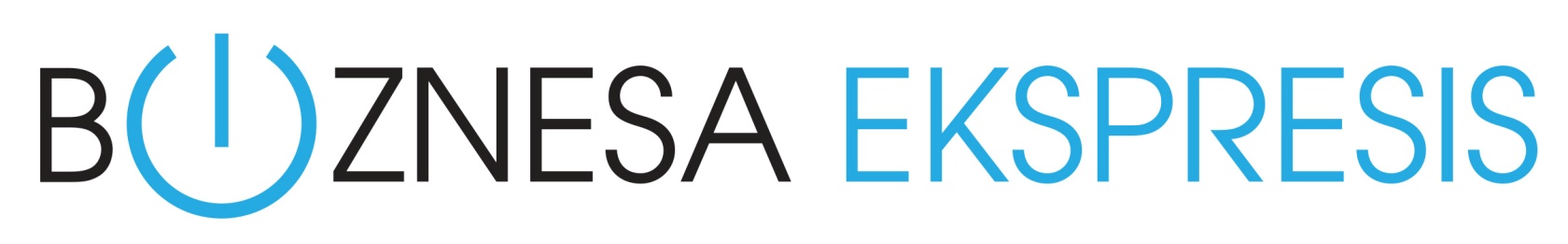 11
[Speaker Notes: Kopumā konkursam iesniegtas 242 biznesa idejas; 63 idejas no Rīgas plānošanas reģiona, 39 no Zemgales, 48 no Vidzemes, 42 no Kurzemes, 32 no Latgales.
Kopējais balvu fonds bija 50 000 eiro, 1.vietai – 5000 eiro, 2.vietai – 3 eiro, 3.vietai – 2000 eiro.
Finālistiem bija individuālas apmācības un mentoringa programma.]
Kopējie uzņēmējdarbības atbalsta pasākumi – tūrisms, kā viena no nozarēm
12
Rīcības plāna Latgales reģiona izaugsmei 2012-2013 rezultāti
Plāna ietvaros tika piesaistīts finansējums 98,8 milj. EUR apmērā, t.sk.:
izveidots un nodrošinājis darbību Latgales uzņēmējdarbības centrs ar konsultantu tīklu visā reģionā
piesaistīts papildus finansējums 47,48 milj. EUR apmērā Latgales pašvaldībām uzņēmējdarbības vides sakārtošanai
apgūti finanšu līdzekļi 6,377 milj. latu apmērā Latgales vietējo autoceļu un sliktā grants seguma atjaunošanai 160,84 km kopgarumā
LAP pasākumā “Atbalsts uzņēmumu radīšanai un attīstībai” realizēti 166 projekti 10,5 milj. EUR apmērā
vienkāršota robežas šķērsošana – uzsākta pierobežas satiksmes atļauju izsniegšana
13
[Speaker Notes: Latgales plāna ietvaros tika piesaistīts finansējums 98,8 milj. EUR apmērā, t.sk. Latgales pašvaldībām 74,3 milj. eiro apmērā uzņēmējdarbības infrastruktūras attīstīšanai, kā arī papildus līdzekļi ceļu sakārtošanai, Latgales uzņēmējdarbības centra ar konsultantu tīklu visā reģionā izveidei, iedzīvotāju iedrošināšanai un atbalstam uzsākt vai paplašināt savu uzņēmējdarbību, ražošanas infrastruktūras sakārtošanai un citu Latgales reģiona izaugsmei būtisko izaicinājumu pārvarēšanai.
Izvērtējot Rīcības plānā Latgales reģiona izaugsmei 2012.-2013.gadam paredzēto pasākumu izpildi, kā nozīmīgākos sasniegumus virzībai uz Rīcības plānā Latgales reģiona izaugsmei 2012.-2013.gadam noteiktajiem rezultatīvajiem rādītājiem var minēt šādus:
(1) ar mērķi veidot vienotu konsultāciju tīklu un nodrošināt koordinētu atbalstu uzņēmējdarbības attīstībai, atbilstoši Ministru kabineta 2012.gada 11.decembra sēdē apstiprinātajam informatīvajam ziņojumam „Par Latgales uzņēmējdarbības centra izveidi” 2013.gada 7.februārī izveidots Latgales uzņēmējdarbības centrs (turpmāk – LUC) un pārskata periodā nodrošināta tā darbība. 
 
(2) piesaistīts papildus finansējums 47,48 milj. EUR apmērā Latgales plānošanas reģiona pašvaldībām, piešķirot virssaistību finansējumu Eiropas Savienības fondu 2007.-2013.gada plānošanas perioda 3.6.1.1.aktivitātes „Nacionālas un reģionālas nozīmes attīstības centru izaugsmes veicināšana līdzsvarotai valsts attīstībai” un 3.6.2.1.aktivitātes „Atbalsts novadu pašvaldību kompleksai attīstībai” ietvaros.

(3) apstiprināts Igaunijas – Latvijas – Krievijas pārrobežu sadarbības programmas 2007.-2013. gadam Eiropas kaimiņattiecību un partnerības instrumenta ietvaros stratēģiskais projekts „Robežšķērsošanas vietas „Vientuļi” rekonstrukcija un robežšķērsošanas vietas „Bruņiševa” labiekārtošana”. Īstenojot projektu, līdz 2014.gada beigām paredzēts veikt robežšķērsošanas vietas “Vientuļi” rekonstrukcijas 1.kārtu un 2.kārtu. Projekta vadošais partneris – VAS „Valsts nekustamie īpašumi”, projekta parteri – “Rosgraņica” un “Rosgranstroj”. Rekonstrukcijai piesaistītais finansējums ir 7,1 milj. EUR. Ir izsludināta iepirkuma procedūra būvniecības iepirkumiem;
(4) Lauku atbalsta dienestā projektu pieņemšanas 8.kārtā Lauku attīstības programmas 2007.-2013.gadam pasākumā „Atbalsts uzņēmumu radīšanai un attīstībai” Latgales reģionā iesniegti 350 projekti par kopējo publisko finansējumu 22 625 986,46 EUR, no kuriem tiek realizēti 166 projekti ar kopējo publisko finansējumu 10 501 765,56 EUR. Lauku atbalsta dienestā projektu pieņemšanas 9.kārtā Lauku attīstības programmas 2007.-2013.gadam pasākumā „Atbalsts uzņēmumu radīšanai un attīstībai” Latgales reģionā iesniegti 24 projekti par kopējo publisko finansējumu 203 734,09 EUR, no kuriem tiek realizēti 21 projekti ar kopējo publisko finansējumu 187 826,89 EUR;
(5) 2012.gadā ir apgūti finanšu līdzekļi 9,07 milj. EUR apmērā Latgales vietējo autoceļu un sliktā grants seguma atjaunošanai 160,84 km kopgarumā. Vienlaikus 2012.g. 28.augustā valdība atbalstīja papildus finanšu līdzekļu piešķiršanu – 1,8 milj. EUR apmērā Latgales vietējo autoceļu (V678, V841, V751, V739 un V762) sliktā grants seguma atjaunošanai, kā arī 319 tūkst. EUR apmērā Kārsavas novada pašvaldībai Kārsavas vidusskolas ēku renovācijai un 182 tūkst. EUR Dagdas novada pašvaldībai siltumapgādes sistēmas ārkārtas situācijas novēršanai un siltumtrases izbūvei;
(6) tika noslēgtas vienošanās ar Baltkrievijas Republiku un Krievijas Federāciju par pierobežas teritoriju iedzīvotāju savstarpējo braucienu vienkāršošanu, veicinot personīgos kontaktus, sekmējot savstarpējo sociālo un kultūras apmaiņu, kā arī reģionālo sadarbību. 
Kopumā vienošanās ar Baltkrievijas Republiku un Krievijas Federāciju par pierobežas teritoriju iedzīvotāju savstarpējo braucienu vienkāršošanu pozitīvi ietekmē šo teritoriju iedzīvotāju mobilitāti un pašvaldību attīstību;
(7) tika rekonstruēta Valsts policijas Latgales reģiona pārvaldes ēka Daugavpils cietoksnī, kas ir Eiropas mēroga vēstures un arhitektūras piemineklis. Rekonstruējamo ēku arhitektoniskais risinājums veidots, maksimāli cenšoties saglabāt to autentiskumu, tajā pašā laikā policija nodrošināta ar Eiropas prasībām atbilstošām telpām;
(8) ar LLKC atbalstu tika organizētas jauniešu mācības (palīdzība biznesa ideju formulēšanā, biznesa aprēķinos, idejas īstenošanā), kuru rezultātā tika izstrādāti biznesa plāni un daži jaunieši uzsāka uzņēmējdarbību (nodibināts uzņēmums, iegūts finansējums). Piem., SIA „Modes salons „LAGU”” izveidots pēc piedalīšanās pasākumā jauniešiem, kura ietvaros ar LLKC konsultantu palīdzību tika sagatavots un Lauku attīstības programmas 2007.-2013.gadam pasākumā „Atbalsts uzņēmumu radīšanai un attīstībai” iesniegts projekta pieteikums. Mācībās iegūtas zināšanas, t.sk. par uzņēmuma izveidi, grāmatvedību, mārketingu u.c. Konkurss deva iespēju iegūt naudas balvu – finansiālu atbalstu, kuru iespējams ieguldīt plānotās uzņēmējdarbības uzsākšanai;
(9) lai mazinātu esošos stereotipus par Latgali un popularizētu tās pozitīvu potenciālu, pēc VARAM pasūtījuma tika uzņemtas divas filmas par Latgales reģionu. Ņemot vērā Latgales reģiona nelabvēlīgo sociāli ekonomisko situāciju (bezdarbs, slikta sasniedzamība, zema pakalpojumu kvalitāte utt.), filmas tiek fokusētas uz veiksmes stāstiem, rīcības cilvēkiem, kas strādā ar izciliem sasniegumiem, kā arī uz Latgales identitāti. Filmu uzdevums nav sniegt „informatīvu apskatu” par Latgali, bet radīt vēlmi līdzdarboties un uzņemties atbildību par Latgali, iedvesmojot un uzmundrinot vietējos iedzīvotājus.]
Latgales plāna 2015-2017 mērķis un pasākumi
Rīcības plāns vērsts uz ekonomiskās attīstības veicināšanu, paaugstinot reģionu iedzīvotāju labklājību un dzīves kvalitāti un tādējādi veicinot arī piederības sajūtu Latvijai

Pasākumi:
ES fondu ieguldījumi degradēto teritoriju revitalizācijā Latgales plānošanas reģiona un Alūksnes novada pašvaldībās

Nodokļu politikas izmaiņas
14
Degradēto teritoriju revitalizācija (1)
SAM 5.6.2. – Teritoriju revitalizācija, reģenerējot degradētās teritorijas atbilstoši pašvaldību integrētajām attīstības programmām (236,52 milj. EUR, Latgales plānošanas reģionam un Alūksnes novadam iezīmētais finansējums - 52,24 milj. EUR)

Atbalsts: pašvaldību attīstības programmās noteiktajiem publiskās infrastruktūras investīciju projektiem, kas vērsti uz pilsētvides revitalizācijas veicināšanu, bijušo rūpniecisko teritoriju un citu uzņēmējdarbībai plānoto vai izmantoto degradēto teritoriju atjaunošanu, lai pielāgotu tās jaunu uzņēmumu izvietošanai vai esošo uzņēmumu paplašināšanai

Attiecināmās izmaksas: ielu/ceļu, inženierkomunikāciju un ēku būvniecība, pārbūve un atjaunošana, aprīkojuma izmaksas (ierobežotā apjomā), teritorijas attīrīšana un labiekārtošana
Finansējuma saņēmēji: pašvaldības (individuālie un sadarbības projekti)
Rezultāts:
Strādājošo skaita pieaugums privātajā sektorā
Papildus piesaistītās  privātā sektora nefinanšu investīcijas
Degradēto teritoriju platības samazinājums
15
Degradēto teritoriju revitalizācija (2)
Projekti balstīti uz:
Latgales reģiona pašvaldību vajadzībām un sadarbību starp publisko un privāto sektoru
apzinātiem Latgales PR stratēģiskās attīstības mērķiem, prioritātēm,  iespējām un resursiem
ražošanas teritorijās esošo un potenciālo komersantu vajadzībām, t.sk.:
nepieciešamība pēc ērtākas piekļuves ražošanas zonām, visām inženiertehniskajām komunikācijām
nepieciešamība palielināt ražošanas apjomu lauksaimniecības, kokapstrādes u.c. jomās
nepieciešamība pēc kooperācijas iespējām un vienotām plašākām pārstrādes un/vai noliktavu telpām
vēlme izmantot centralizēti administrētas un labiekārtotas ražošanas telpas, ēku kompleksus un zemes gabalus jaunu biznesa ideju realizācijai
16
Degradēto teritoriju revitalizācija (3) – 
finansējuma sadalījuma pārskats
Kopējā prioritāro projektu budžetu summa: 
52 247 026,00 EUR (ERAF daļa)
Kopējā rezerves projektu budžetu summa: 
42 750 050,48 EUR (ERAF daļa)

Vērtējot teritoriāli, prioritāro projektu ERAF finansējums provizoriski sadalās šādi:
17
Degradēto teritoriju revitalizācija (4)
Latgales plānošanas reģions 5.6.2.SAM pieejamā finansējuma apjoma ietvaros ir identificējis potenciāli atbalstāmās projektu idejas
18
5.6.2.SAM ieviešanas grafiks
SAM 5.6.2. – atlases kārtas:
			Ieguldījumi degradēto teritoriju revitalizācijā:
			1)  Republikas pilsētās– 92,13 milj. euro (ERAF)
			2)  21 reģionālā centra pašvaldībās – 92,13 milj. euro (ERAF)
			3)  Latgalē un Alūksnes novadā – 52,24 milj. euro (ERAF)

Laika grafiks:
19
Atbalsta iespējas 3.3.1.SAM ietvaros
SAM 3.3.1. – Palielināt privāto investīciju apjomu reģionos, veicot ieguldījumus uzņēmējdarbības attīstībai atbilstoši pašvaldību attīstības programmās noteiktajai teritoriju ekonomiskajai specializācijai un balstoties uz vietējo uzņēmēju vajadzībām
59,02 milj. euro ERAF
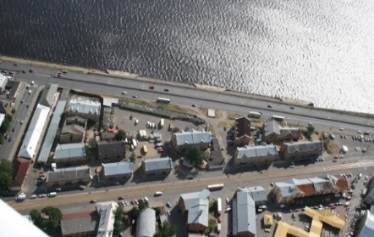 Plānotais atbalsts:
Pašvaldību attīstības programmās noteiktajiem prioritārajiem investīciju projektiem: uzņēmējdarbības vides uzlabošanai investoru piesaistei un darbavietu radīšanai, veicot investīcijas maza mēroga uzņēmējdarbības atbalsta publiskās infrastruktūras attīstībai un pieejamībai, t.sk., nepieciešamo industriālo pieslēgumu izveidei
Finansējuma saņēmēji: pašvaldības (9+21+89), izņemot Rīgu

Rezultātā (iznākuma rādītāji):
komersantu, kuri guvuši labumu no investīcijām publiskajā infrastruktūrā, jaunizveidoto darbavietu skaits – vismaz 968 jaunas darbavietas
komersantu skaits, kuri guvuši labumu no projekta ietvaros veiktajām investīcijām publiskajā infrastruktūrā – vismaz 185 komersanti
20
[Speaker Notes: *Aprēķina skaidrojums: Vidēji 1 jauna darbavieta uz 41 tūkst. EUR publisko investīciju (Vispārējās ekonomiskās izaugsmes ietekme – 23,3 tūkst. strādājošo, 3.3.2.specifiskā atbalsta mērķa ietekme – 1,5 tūkst. strādājošo, bet 5.6.2.specifiskā atbalsta mērķa ietekme – 5,8 tūkst. strādājošo).
Rezultātos parādīti tikai tiešie projektu iznākuma rādītāji.]
3.3.1.SAM ieviešanas grafiks
SAM 3.3.1. –  atlases kārtas:
			Ieguldījumi uzņēmējdarbībai nozīmīgā infrastruktūrā:
			1)  Republikas pilsētās (izņemot Rīgu) – 10,9 milj. euro (ERAF) 			2)  21 reģionālā centra pašvaldībā – 10,9 milj. euro (ERAF)
			3)  89 novados 37,19 milj. euro (ERAF)  

Laika grafiks:
21
[Speaker Notes: *ņemot vērā nepieciešamību MK noteikumos iekļautos nosacījumus saskaņot ar Eiropas Komisiju, projektu atlase un pārējie procesa soļi pēc tās būs atkarīgi no Eiropas Komisijas saskaņojuma]
Priekšlikumi nodokļu politikas izmaiņām
Uzdevums - veikt izmaiņas Rēzeknes speciālās ekonomiskās zonas teritorijā, paplašinot SEZ teritoriju uz Latgales pašvaldību īpašumā esošajām rūpnieciskās apbūves teritorijām
Sadarbībā ar Latgales plānošanas reģionu tiek gatavots likumprojekts “Latgales speciālā ekonomiskā zona” (tiek gatavots fiskālās ietekmes novērtējums uz valsts budžetu)
Likumprojekta ietvaros tiek paredzēts, ka Ministru kabinets nosaka zonas teritoriju un kārtību, kādā tiek noteikts un aktualizēts tās teritoriju saraksts 
SEZ darbojošies komersanti varēs saņemt tiešo nodokļu atvieglojumus (UIN un NĪN), kā arī netiešo nodokļu atlaides (PVN un akcīzes nodoklis), līdzīgi kā šobrīd Rēzeknes SEZ
22
[Speaker Notes: (kritēriji - teritorija ar SEZ statusu Latgalē nepārsniedz 5% no Latgales reģiona teritorijas, pašvaldības vai privātīpašumā esoša teritorija, teritorijas infrastruktūras stāvoklis (pieejams elektropieslēgums, pieslēguma iespēja centralizētajai notekūdeņu savākšanas sistēmai un ūdensapgādes sistēmai, dabasgāzei, attālums līdz dzelzceļam), plānotie rezultāti – nodokļu ieņēmumi, nodarbinātība un privātās investīcijas)]
Paldies par uzmanību!